INHERITANCE
Introduction
Reusability--building new components by utilizing    existing components- is yet another important aspect of OO paradigm.
 It is always good/ “productive” if we are able to reuse something that is already exists rather than creating the same all over again.
 This is achieve by creating new classes, reusing the properties of existing classes.
It saves time etc.
This mechanism of deriving a new class from existing/old class is called “inheritance”.
The old class is known as “base” class, “super” class or  “parent” class”.
The new class is known as “sub” class “derived” class, or “child” class.
Types of Inheritance
Single Inheritance(One base and one derived class)
Multiple Inheritance(More than one base classes for one derived class)
Hierarchical Inheritance(More than one derived classes for one base class)
Multilevel Inheritance
Hybrid Inheritance(Combination of more than one types of inheritance)
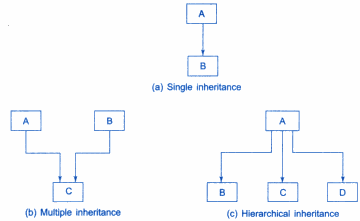 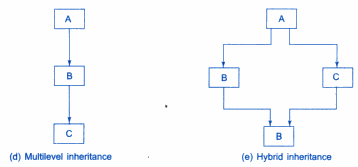 Access specifiers/Visibility modes/Visibility labels in C++
private: private members are accessible inside the same class in which they are defined. 
protected: protected members are accessible inside base and derived class only.
public: public members are accessible everywhere.
Accessibility areas
Modes of Inheritance/ or Derivation modes
Private mode
Public mode
Protected mode
Private mode
Protected mode
Public mode
Summary of modes
Summary of modes
Derivation Mode of Inheritance
Access Control
for Members
The type of inheritance defines the  access level for the members of derived class that are inherited from the base class
Defining Derived classes
Syntax:
	class DerivedClassName : access-level BaseClassName

	where 
access-level specifies the type of derivation
private by default, or
Public
Protected

Any class can serve as a base class
Thus a derived class can also be a base class
Implementing Inheritance in C++ by Deriving Classes From the Base Class
 Syntax:
	class <base_class>
	{
	…
	};
	class <derived_class> : <access-specifier><base_class>
	{
	...
	};
Examples
Class ABC : private XYZ	//private derivation
{
Members of ABC
};

Class ABC : public XYZ	//public derivation
{
Members of ABC
};

Class ABC :  XYZ	//private derivation by default
{
Members of ABC
};
Public inheritance
When a base class is publicly inherited, ‘public members’ of the base class become ‘public members’ of the derived class and therefore they are accessible to the objects of the derived class. 
Note: private members of the base class are not accessible in the derived class (to preserve encapsulation)
Public derivation
Class base
{    private: 	
		int base_a;
	protected:	
		int base_b;
	public:
		void base_set();
};
Class derived: public base
{
	private: 	int derived_a;
	protected:	int derived_b;
	public:	void derived_set();
};
Class derived: public base
{
	private: 	
		int derived_a;
	protected:	
		int base_b;
		int derived_b;
	public:
		void base_set();
		void derived_set();
};
Program-public mode of derivation
class result:public student
{
private:
float fees;
public:
void get_data()
{
get_rno();
cout<<"\n Enter fees:";
cin>>fees;
cout<<"\n Enter section:";
cin>>section;
}
void display()
{
show_rno();
cout<<"\n Fees:"<<fees;
cout<<"\n Section:"<<section;
}
} ;
int main()
{
result obj1;
obj1.get_data();
obj1.display();
/*obj1.get_rno();//Possible---Public
obj1.show_rno();//Possible--Public
strcpy(obj1.section,"K17TY");//Not Possible--Protected*/
}
#include<iostream>
#include<string.h>
using namespace std;
class student
{
private:
int roll_no;
protected:
char section[10];
public:
void get_rno()
{
cout<<"\n Enter the roll number:";
cin>>roll_no;
}
void show_rno()
{
cout<<"\n Roll no:"<<roll_no;
}
};
Private inheritance
Public members of base class become private members of derived class
Public and protected members are only available to derived-class member functions - not to a derived object.
They are inaccessible to the objects of the derived class.
Program-private mode of derivation
class result:private student
{
private:
float fees;
public:
void get_data()
{
get_rno();
cout<<"\n Enter fees:";
cin>>fees;
cout<<"\n Enter section:";
cin>>section;
}
void display()
{
show_rno();
cout<<"\n Fees:"<<fees;
cout<<"\n Section:"<<section;
}
} ;
int main()
{
result obj1;
obj1.get_data();
obj1.display();
//obj1.get_rno(); //It  not will work-Private data
//obj1.show_rno();//It will not work-Private data
//obj1.roll_no=78;//It will not work(Private data)-Not inherited
//strcpy(obj1.section,"K17MM");//It will not work(Private data)
}
#include<iostream>
#include<string.h>
using namespace std;
class student
{
private:
int roll_no;
protected:
char section[10];
public:
void get_rno()
{
cout<<"\n Enter the roll number:";
cin>>roll_no;
}
void show_rno()
{
cout<<"\n Roll no:"<<roll_no;
}
};
Private derivation
Class base
{
	private: 	
		int base_a;
	protected:	
		int base_b;
	public:
		void base_set();
};

Class derived: private base
{
	private: 	int derived_a;
	protected:	int derived_b;
	public:	void derived_set();
};
Class derived: protected base
{
	private: 	
		int derived_a;		
		int base_b;		
		void base_set();
	 protected:
		 int derived_b;
	 public:
		void derived_set();
};
Protected inheritance
A member declared as protected is accessible by the member functions within its class and any class immediately derived from it.
It cannot be accessed by the functions outside these two classes.
It is possible to inherit a base class in protected mode. In this, Public and protected members of the base class become protected members of the derived class.
Protected derivation
Class base
{
	private: 	
		int base_a;
	protected:	
		int base_b;
	public:
		void base_set();
};

Class derived: protected base
{
	private: 	int derived_a;
	protected:	int derived_b;
	public:	void derived_set();
};
Class derived: protected base
{
	private: 	
		int derived_a;
	protected:	
		int base_b;
		int derived_b;
		void base_set();
	 public:
		void derived_set();
};
Program-protected mode of derivation
class result:protected student
{
private:
float fees;
public:
void get_data()
{
get_rno();
cout<<"\n Enter fees:";
cin>>fees;
cout<<"\n Enter section:";
cin>>section;
}
void display()
{
show_rno();
cout<<"\n Fees:"<<fees;
cout<<"\n Section:"<<section;
}
} ;
int main()
{
result obj1;
obj1.get_data();
obj1.display();
//obj1.get_rno(); //It will not work
//obj1.show_rno();//It will not work
//obj1.roll_no=78;//It will not work(Private data)
//strcpy(obj1.section,"K17MM");//It will not work(Protected data)
}
#include<iostream>
#include<string.h>
using namespace std;
class student
{
private:
int roll_no;
protected:
char section[10];
public:
void get_rno()
{
cout<<"\n Enter the roll number:";
cin>>roll_no;
}
void show_rno()
{
cout<<"\n Roll no:"<<roll_no;
}
};
Class B
Not Inheritable
ClassD2:private B
Class D1:public B
Class X:public D1:protected D2
Understanding Inheritance Restrictions
The following are never inherited:
constructors
destructors
friend functions
overloaded new operators
overloaded = operators
Class friendship is not inherited
Single Inheritance
class D:public B	//public 			                             	derivation
{
int c;
public:
void mul(void);
void display(void);
};
void B:: get_ab(void)
{
a=5;b=10;
}
#include<iostream.h>
class B
{
int a;  	//private not inheritable
public: //ready for inheritance
int b;
void get_ab();
int get_a();
void show_a();
};
int B::get_a()
{
return a;
}
void B::show_a()
{
cout<<“a=“a<<“\n”;
}
void D::mul()
{
c= b*get_a();
}
void D::display()
{
cout<<“a=“<<get_a()<<“\n”;
cout<<“b=“<<b<<“\n”;
cout<<“c=“<<c<<“\n”;
}
int main()
{
D d;
d.get_ab();
d.mul();
d.show_a();
d.display();
d.b=20;
d.mul();
d.display();
return 0;
}
Single Inheritance
class D:private B	//private			                             	derivation
{
int c;
public:
void mul(void);
void display(void);
};
void B:: get_ab(void)
{
a=5;b=10;
}
#include<iostream.h>
class B
{
int a;  	//private not inheritable
public: //ready for inheritance
int b;
void get_ab();
int get_a();
void show_a();
};
int B::get_a()
{
return a;
}
void B::show_a()
{
cout<<“a=“a<<“\n”;
}
void D::mul()
{
get_ab();
c= b*get_a();   //’a’ can’t be 						used directly
}
void D::display()
{ show_a();       //output ‘a’
cout<<“b=“<<b<<“\n”;
cout<<“c=“<<c<<“\n”;
}
int main()
{
D d;
//d.get_ab();    //won’t work
d.mul();
//d.show_a();   //won’t work
d.display();
//d.b=20;      //won’t work
d.mul();
d.display();
return 0;
}
Multiple Inheritance
Is the phenomenon where a class may inherit from two or more classes
Syntax:
	class derived : public base1, public base2
		{
		//Body of class
		};
Base classes are separated by comma
A
B
C
Multiple Inheritance
void N::get_n(int y)
{ n= y;}
void P::display(void)
{
cout<<“m=“<<m<<“\n”;
cout<<“n=“<<n<<“\n”;
cout<<“m*n=”<<m*n<<“\n”;
}
int main()
{
P p;
p.get_m(10);		//m=10
p.get_n(20);			//n=20
p.display();			//m*n = 200
return 0;
}
#include <iostream.h>
class M
{
protected:
	int m;
public:
	void get_m(int);
};
class N
{
protected:
	int n;
public:
	void get_n(int);
};
class P:public M, public N
{
public:
	void display(void);
};
void M::get_m(int x)
{ m=x;}
Multilevel Inheritance
It is also possible to derive a class from an existing derived class. 
It is implemented by defining atleast three classes.
Each derived class must have a kind of relationship with its immediate base class.
A
B
C
Multilevel Inheritance
class test : public student   //first level
{				    					 derivation
protected:
float sub1,sub2;
public:
	void get_marks(float,float);
	void put_marks(void);
};
void test::get_marks(float x,float y)
{ Sub1=x; sub2=y;}
void test::put_marks()
{ cout<<“Marks in sub1”<<sub1;
   cout<<“Marks in sub2”<<sub2;}
class result:public test    //second level 									 derivation
{ float total ;
   public:
	void display(void) ;}
#include <iostream.h>
class student
{
protected:
	int roll_no;
public:
	void get_no(int);
	void put_no(void);
};
void student::get_no(int a)
{ Roll_no=a;}
void student ::put_no()
{ cout<<“Roll number is”<<roll_no;
}
Void result:: display(void)
{
Total= sub1+sub2;
Put_no();			//function of class student
Put_marks();			//function of class test
Cout<<“Total = “<<total;
}
Int main()
{
Result student1;
Student1.get_no(102);
Student1.get_marks(80.0,98.5);
Student1.display();
Return 0;
}
Hierarchical Inheritance
#include<iostream>
using namespace std;
class M
{
		protected:
		int x;
		public:
		void set(int a)
		{
			x=a;
		}
};
class N:public M
{             public:
		void display()
		{
			cout<<"\nx:"<<x<<"accessed in Derived Class N";
		}
};
class O:public M
{
	public:
		void display()
		{
			cout<<"\nx:--"<<x<<"accessed in Derived Class O";
		}
};
int main()
{
	N obj1;
	O obj2;
	obj1.set(12);
	obj1.display();
	obj2.set(19);
	obj2.display();
	return 0;
}
Hybrid Inheritance
void put_marks()
			{
cout<<"\n"<<"Part1="<<part1<<"\n"<<"Part2="<<part2<<"\n";
			}
};
class sports
{
	protected:
		float score;
		public:
			void get_score(float s)
			{
				score=s;
			}
			void put_score()
			{
				cout<<"Sports wt:"<<score<<"\n\n";
			}
};
class result:public test,public sports
{
	float total;
	public:
		void display();
};
#include<iostream>
using namespace std;
class student
{
	protected:
		int roll_number;
		public:
			void get_number(int a)
			{
				roll_number=a;
			}
			void put_number()
			{
				cout<<"Roll No:"<<roll_number<<"\n";
			}
};
class test:public student
{
	protected:
		float part1,part2;
		public:
			void get_marks(float x,float y)
			{
				part1=x;
				part2=y;
			}
Hybrid Inheritance continued..
void result::display()
{
	total=part1+part2+score;
	put_number();
	put_marks();
	put_score();
	cout<<"Total Score:"<<total<<"\n";
}
int main()
{
	result student_1;
	student_1.get_number(1234);
	student_1.get_marks(27.5,33.2);
	student_1.get_score(6.6);
	student_1.display();
	return 0;
}
(Ambiguities during inheritance)Ambiguity in multiple inheritance
When function with same signatures(or prototypes) appear in multiple base classes , then on accessing the same function with the help of the object of derived class, ambiguity may arise, as compiler cannot decide which base class function to call. So ambiguity arises
Can be resolved by accessing the function with class name and scope resolution operator along with the object of derived class
<derived_object>.<base_Class_name>::<function_name>(<parameters if required>);
Program example-Ambiguity and solution[Ambiguity problem in multiple inheritance)
#include<iostream>
using namespace std;
class B1
{
public:
void show_data()
{
cout<<"\n In the Base class 1";
}
};
class B2
{
public:
void show_data()
{
cout<<"\n In the Base class 2";
}
};
class D:public B1,public B2
{
public:
/*void display()
{
    //B1::show_data();
    //B2::show_data();
}*/

};
int main()
{
D obj;
obj.show_data();//--Ambiguity problem
//Solution
//obj.B1::show_data();
//obj.B2::show_data();
//      or
//obj.display();
}
(Ambiguities during inheritance)Ambiguity in hybrid inheritance[or Multipath inheritance]
Also known as diamond problem
Situation may arise when multiple copies of the grandparent’s class member is available in the child via multiple paths offered by parents classes. Hence ambiguity arises
                                                    Path 1:BB1D
                                                    Path 2:BB2D
B
B2
B1
D
Solution to ambiguity problem during hybrid( or multipath inheritance)Virtual Base Class
Virtual base class can be used to remove the ambiguity problem
It will create a virtual path from grandparent class to the child class, so that only one copy of grandparent’s member is available in the child class, hence ambiguity is resolved.
In the following diagram we have a virtual path from Class A to Class D, hence single copies of Class A members will be available in Class D.
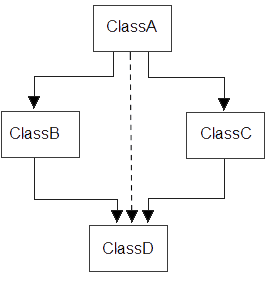 Program-Ambiguity problem in hybrid inheritance
class DB2: public B
{
protected:
int z;
public:
void get_dataDB2()
{
cout<<"\n Enter value of z:";
cin>>z;
}
};
class D:public DB1,public DB2
{
public:
void sum()
{
int result;
result=x+y+z;
cout<<"\n Result is:"<<result;
}
};
int main()
{
D obj1;
obj1.get_dataB();
obj1.get_dataDB1();
obj1.get_dataDB2();
obj1.sum();
return 0;
}
#include<iostream>
using namespace std;
class B
{
protected:
int x;
public:
void get_dataB()
{
cout<<"\n Enter value of x:";
cin>>x;
}
};
class DB1:public  B
{
protected:
int y;
public:
void get_dataDB1()
{
cout<<"\n Enter value of y:";
cin>>y;
}
};
Virtual Base Class(Solution)-Ambiguity problem in hybrid inheritance
class DB2: public virtual B
{
protected:
int z;
public:
void get_dataDB2()
{
cout<<"\n Enter value of z:";
cin>>z;
}
};
class D:public DB1,public DB2
{
public:
void sum()
{
int result;
result=x+y+z;
cout<<"\n Result is:"<<result;
}
};
int main()
{
D obj1;
obj1.get_dataB();
obj1.get_dataDB1();
obj1.get_dataDB2();
obj1.sum();
return 0;
}
#include<iostream>
using namespace std;
class B
{
protected:
int x;
public:
void get_dataB()
{
cout<<"\n Enter value of x:";
cin>>x;
}
};
class DB1:public virtual  B
{
protected:
int y;
public:
void get_dataDB1()
{
cout<<"\n Enter value of y:";
cin>>y;
}
};
Function Overriding
When function with same signature(or prototype) is redefined in the derived class [i.e. Base and derived class have same function], then on accessing the same function with the object of derived class, always derived class version of that function will be called, as it will override( or hide) the base class function
If we want to access the base class version of that function, then it can be accessed with the help of base class name and scope resolution operator used with the derived class object.
<derived_object>.<base_Class_name>::<function_name>(<parameters if required>);
Program-Function overriding
#include<iostream>
using namespace std;
class A
{
public:
void show()
{
cout<<"\nIn Base Class A";
}
};
class B:public A
{
public:
void show()
{
cout<<"\nIn Derived Class B";
}
};
int main()
{
B obj1;
obj1.show(); //Derived class show() will be called
//obj1.A::show();
return 0;
}